YAKMA TESİSİNİN GİRDİ VE ÇIKTI (BUHAR, ELEKTRİK)  MALİYETLERİNİN İRDELENMESİ VE DEĞERLENDİRİLME POTANSİYELİNİN BELİRLENMESİ
Dr. Mehmet Ünsal
Atık Yakma Sistemi
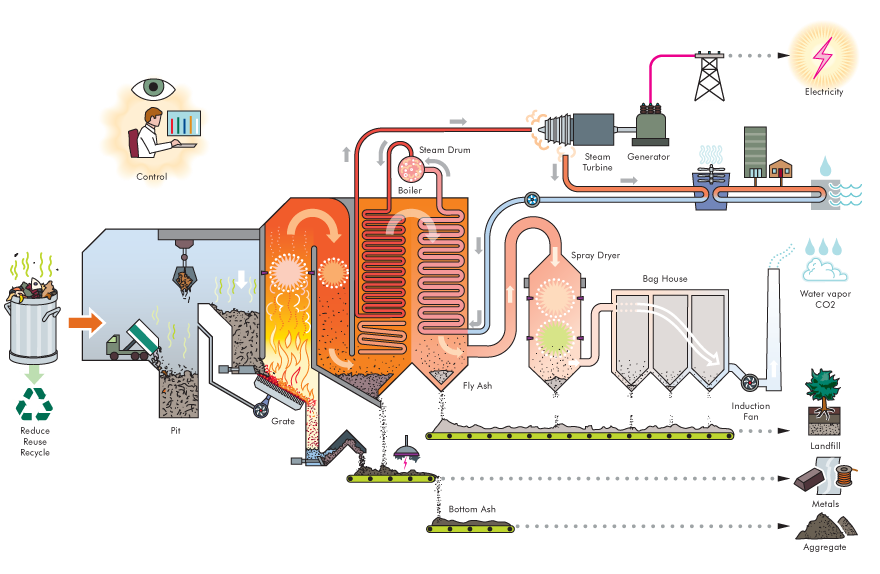 TÜRBİN, ELEKTRİK ÜRETİMİ VE OTOMASYON
FIRIN VE KAZAN
ATIK KABUL DEPOLAMA HAZIRLAMA VE YÜKLEME
BACA GAZI TEMİZLEME
Atık Yakma Sistemi
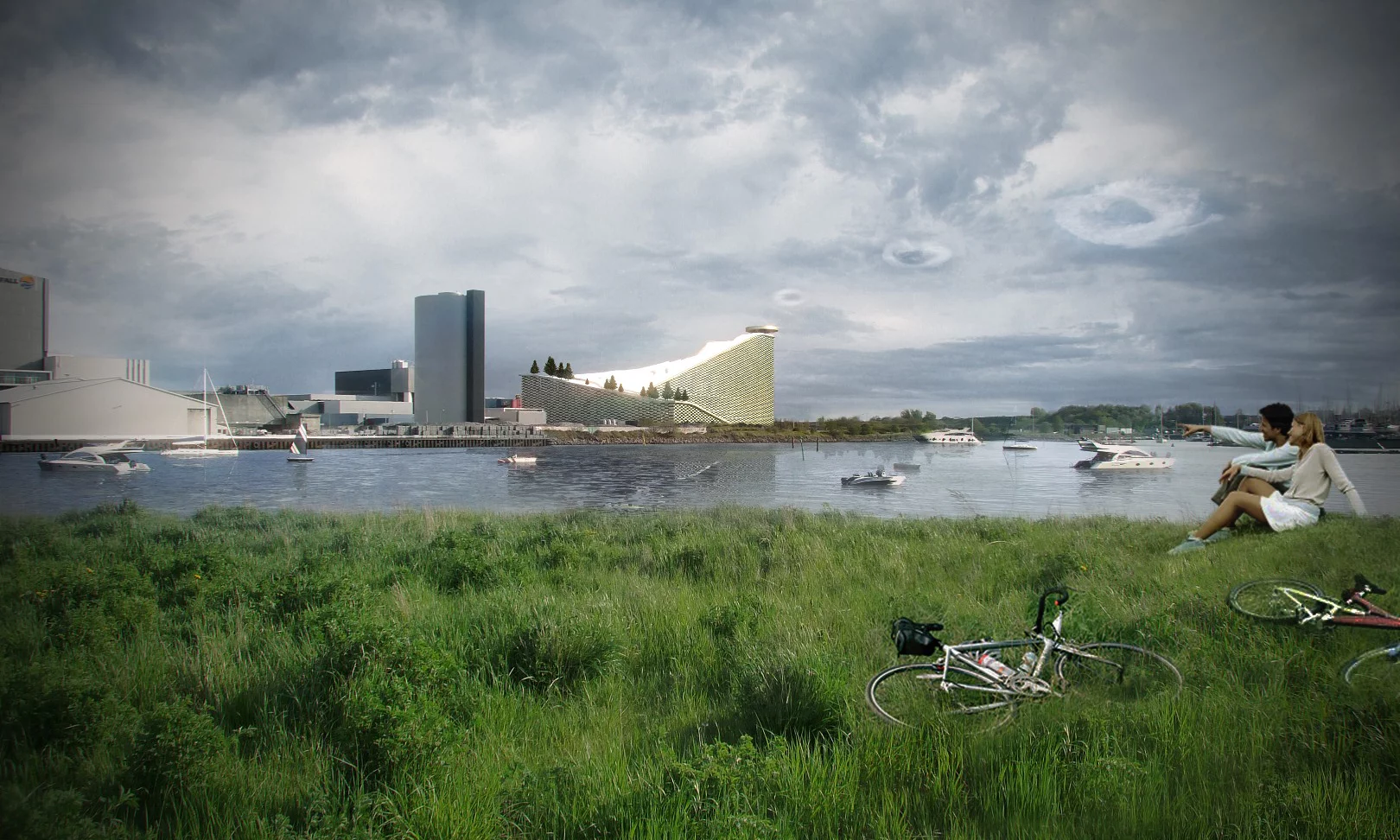 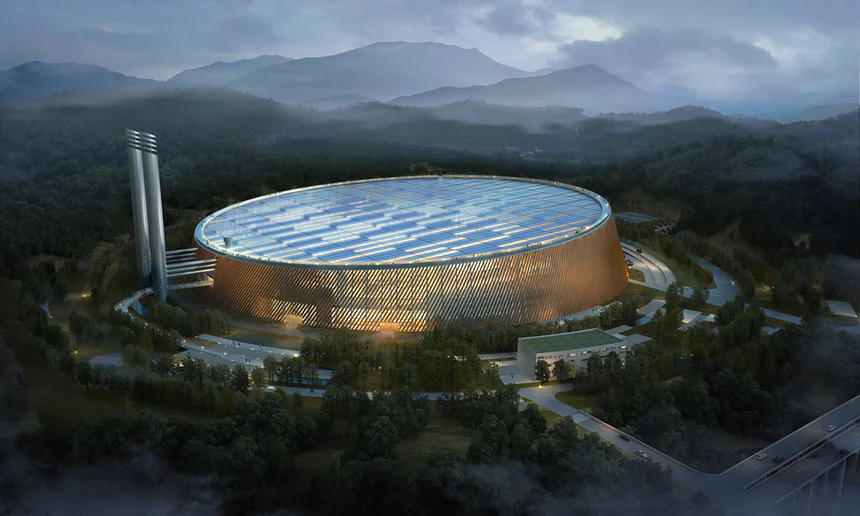 Metodoloji
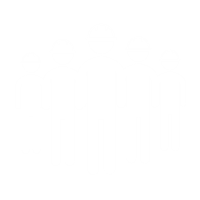 Atık Karakteristiği
Kütle ve Enerji Denkliği
Yaklaşık 14000ton/s soğutma suyu yükü
Çıktılar
Buhar yükü 55,7 ton/s, 47,86 MWth/s

Gtesis =14,03 MW

Etesis  =112.241 MWh

EMR = 8000 saat

Eiç tüketim (%8) = 8.261 MWh

Etesis net  = 103.262 MWh
Çıktılar
Tesis ömür 29 yıl

Çalışma kapasitesi % 72

Tesis kurulu gücü 19,5 MW

Tesis verimi %18,4
Batı Karadeniz Bölgesi gelecek 30 yıllık atık öngörüsü
Birim yatırım bedeli ve tesis yatırım maliyeti
Yatırım bedeli ödeme
Yatırım maliyet kalemleri
Tesis işletme birim maliyetleri
Tesisin finansmanı
Tesis amortisman tablosu (Amortismana Tabi İktisadi Kıymetler Tablosu’ndan )
Kül gerikazanım tablosu
Karbon Kredisi
Geri ödemeler
Senaryo 1’e göre (% 12 faiz) bertaraf bedeli 20 US$/atık ton olduğunda geri ödeme süresi 24 yıldır. Sonrasında bertaraf ücreti alınmadan 71 milyon dolar gelir kazanmaktadır.

Senaryo 2’ye göre bertaraf bedeli 50  US$/atık ton olduğunda geri ödeme süresi 17 yıldır. Sonrasında bertaraf ücreti alınmadan 171 milyon dolar gelir kazandırmaktadır.
Geri ödemeler
Senaryo 3’e göre (% 6 faiz) bertaraf bedeli 15 US$/atık ton olduğunda geri ödeme süresi 22 yıldır. Sonrasında bertaraf ücreti alınmadan 103 milyon dolar gelir kazanmaktadır.
Senaryo 4’e göre (% 6 faiz) bertaraf bedeli 20 US$/atık ton olduğunda geri ödeme süresi 20 yıldır. Sonrasında bertaraf ücreti alınmadan 126 milyon dolar gelir kazandırmaktadır.
Geri ödemeler
Senaryo 5’e göre (% 8 faiz) bertaraf bedeli 15 US$/atık ton olduğunda geri ödeme süresi 23 yıldır. Sonrasında bertaraf ücreti alınmadan 85 milyar dolar gelir kazanmaktadır.
Senaryo 6’ya göre (% 8 faiz) bertaraf bedeli 20 US$/atık ton olduğunda geri ödeme süresi 21 yıldır. Sonrasında bertaraf ücreti alınmadan yaklaşık 106 milyon dolar gelir kazandırmaktadır.
Sonuç
Ülkemizde mevcut bir evsel atık yakma tesisi bulunmamaktadır. Sözkonusu ön fizibiliteye bu gözle bakıldığında bu çalışma, termodinamik, ısı transferi, stokiyometri, proses ve ekipman simülasyonu bilim dalları ve teknikleri ve literatür bilgisi ışığında hazırlanmış olan bir çalışmadır.